CompSci 101Introduction to Computer Science
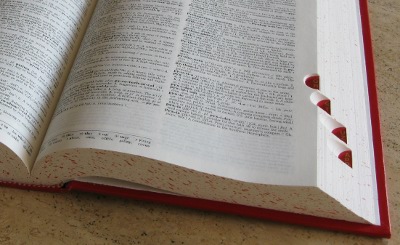 November 6, 2014

Prof. Rodger
Thanks to Elizabeth Down and Yossra Hamid for 
giving this lecture!
Announcements
No Reading or RQ for next time
Assignment 6 due today
APT 8 due Tuesday!
Practice Test for Exam 2 out today
Quiz review on Sakai (not for credit)
Fill out form for Exam 2 if you cannot take on Nov 13, or if you have special accommodations

Finish lecture notes from last time
Classwork for Nov 6
See the classwork page under today’s date on the course calendar page
Links to google forms are on that page

Also discuss APT EmailsCourse